AvBwmwU K¬v‡m ¯^vMZg
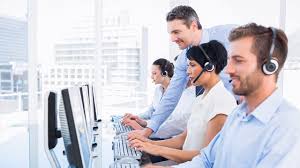 wkÿK cwiwPwZ
bvg t †gvt গোলাম কিবরিয়া 
mnKvix wkÿK (AvBwmwU)
কুটুম্বপুর উচ্চ বিদ্যালয়
চান্দিনা, কুমিল্লা ।
cvV cwiwPwZ
‡kÖwY t 8g
welq t Z_¨ I †hvMv‡hvM cÖhyw³
Aa¨vq t 1g
cvV t 2
GLv‡b Qwe¸‡jvi w`‡K jÿ¨ Ki
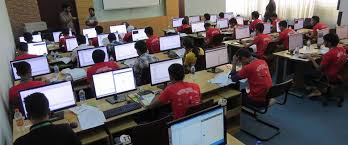 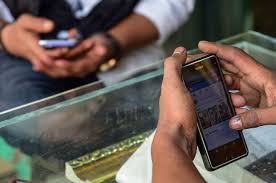 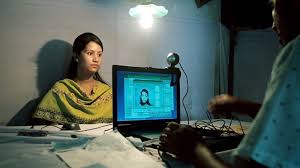 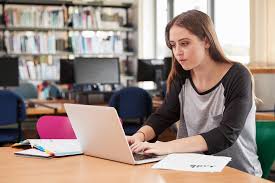 AvR‡Ki cv‡Vi welq t
Kg©m„Rb I Kg©cÖvwß‡Z Z_¨ I †hvMv‡hvM cÖhyw³
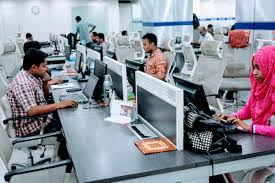 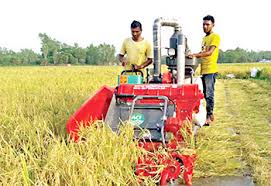 wkLbdj
GB cvV †k‡l wkÿv_©xiv....
1| Z_¨ cÖhyw³ wKfv‡e Kg©m„Rb Ki‡Z cv‡i Zv ej‡Z cvi‡e|
2| Z_¨ cÖhyw³ Kg©cÖvwß‡Z wKfv‡e mnvqK fzwgKv cvjb K‡i Zv eY©bv Ki‡Z cvi‡e|
3| Z_¨ cÖhyw³i e¨envi N‡i e‡m wKfv‡e Avq Kiv hvq e¨vL¨v Ki‡Z cvi‡e|
4| wewfbœ Z_¨ cÖhyw³  ‡Kv¤úvwb‡Z wKfv‡e cÖwkÿ‡Yi gva¨‡g Kg©cÖvß n‡Z cv‡I Zv ej‡Z cvi‡e|
Z_¨ cÖhyw³i e¨envi N‡i e‡m Av‡qi my‡hvM|
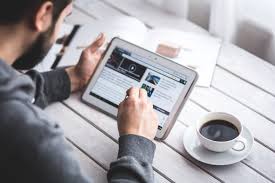 www.upwork.com
www.frelance.com
www.elance.com
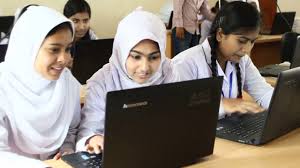 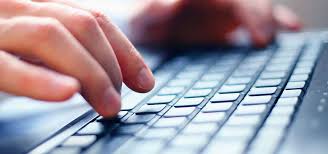 evoxi KvR
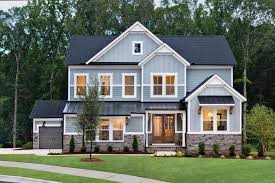 Kg©m„Rb I Kg©cÖvwß‡Z Z_¨ I †hvMv‡hvM cÖhyw³i ¸iæZ¡ eY©bv Ki?
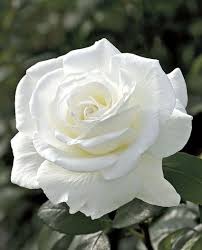 ab¨ev`